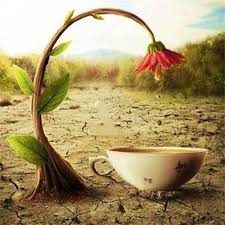 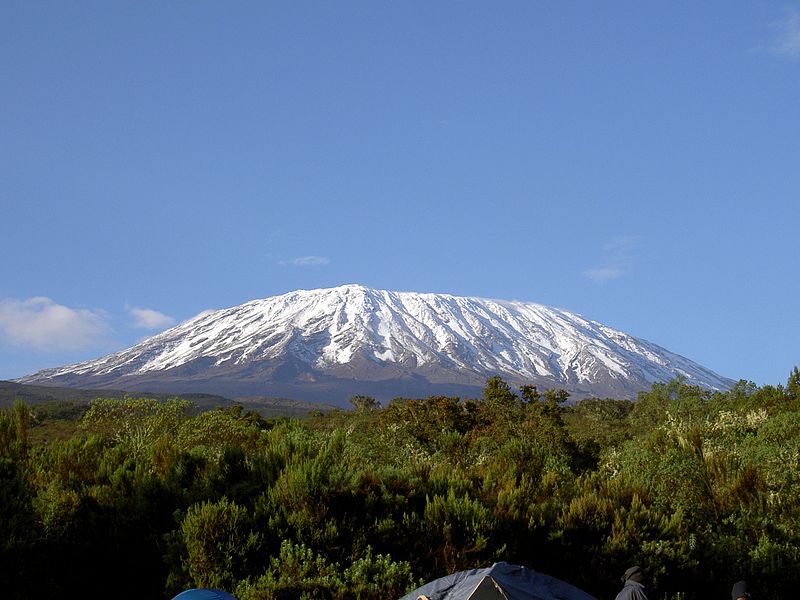 বিদেশ চব্দ্র বিশ্বাস
সহকারী শিক্ষক
তালখড়ি  মাধ্যমিক বিদ্যালয়।
শালিখা , মাগুরা।
ই-মেইলঃ pbidesh42.dc@gmail.com
মোবাইলঃ ০১৭২৬ -৮৫৩৫৪২
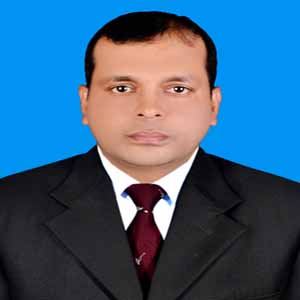 পাঠপরিচিতি
বিষয়ঃ  বিজ্ঞান  
 শ্রেণীঃ দশম
অধ্যায়ঃ নবম  
সাধারন পাঠঃ দুর্যোগের সাথে বসবাস  
বিশেষ পাঠঃবন্যা, খরা,সাইক্লোন     
সময়ঃ ৫০মিনিট
তারিখঃ 21 /০3/২০২১ইং
চিত্রগুলো লক্ষ্য  করি
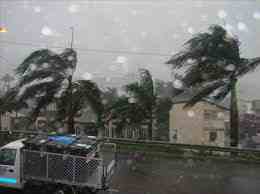 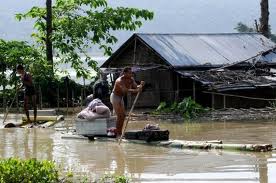 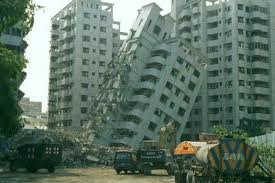 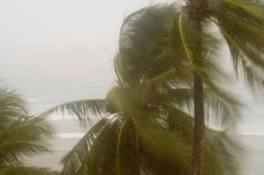 আজকের পাঠ
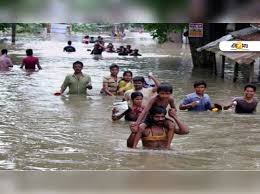 পর্বত(Mountain)ষ্ঠা-৫৬
দুর্যোগের সাথে বসবাস
শিখনফল
দুর্যোগ সৃষ্টির কারণ  বলতে পারবে।
দুর্যোগ প্রতিরোধের কৌশল  ব্যাখ্যা করতে পারবে।
দুর্যোগ মোকাবেলার  কৌশল  ব্যাখ্যা করতে পারবে।
দুর্যোগে  তাৎক্ষনিক করণীয় কি তা ব্যাখ্যা করতে পারবে।
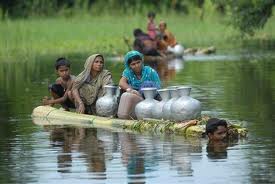 বন্যা
বর্ষাকালে যখন নদী ,খাল ,বিল ,হাওর ও নিচু এলাকা ছাড়িয়ে সমস্ত জনপদ পানিতে ভেসে যায় এবং ফসল ,ঘরবাড়ি , রাস্তাঘাট ,সহায়-সম্পত্তির ক্ষতিসাধন করে ,তখন তাকে  বন্যা বলে । বাংলাদেশে ১৯৭৪,১৯৮৭,১৯৮৮,১৯৯০,২০০৪ এবং ২০০৭ সালে প্রলয়ংকরী বন্যায় অনেক ক্ষতি হয় ।
বন্যার কারণ
অতিবৃষ্টির কারনে বন্যা হয় ।
নিচুভূমির জন্য বন্যা হয় ।
বরফগলা পানির জন্য বন্যা হয় ।
নদীর তলদেশ ভরাটের জন্য বন্যা হয় ।
খাল ও নালার অভাবের জন্য বন্যা হয় ।
অপরিকল্পিত রাস্তাঘাট তৈরীর জন্য বন্যা হয় ।
সমুদ্রের জোয়ারের জন্য বন্যা হয় ।
বন্যা প্রতিরোধের উপায়
ভরাট হয়ে যাওয়া নদীগুলো খনন করে নাব্যতা বাড়াতে হবে ।
প্রয়োজনবোধে নদীর গতিপথ পরিবর্তন করে  বন্যা প্রতিরোধ করা যায় ।
নদী ও খালের উভয় তীরে বেড়িবাঁধ দিয়ে বন্যার প্রকোপ থেকে রক্ষা পাওয়া যায় ।
বাংলাদেশ , ভারত ও নেপালের যৌথ প্রচেষ্টায় বন্যা নিয়ন্ত্রণ কর্মসূচী বাস্তবায়ন করতে হবে ।
খরা
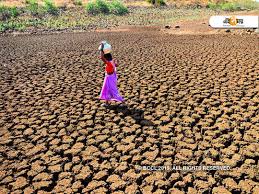 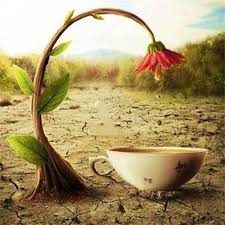 খরা একটি প্রাকৃতিক দুর্যোগ । দীর্ঘকাল ধরে শুষ্ক আবহাওয়া ও বৃষ্টিহীন অবস্থাকে  খরা বলে ।
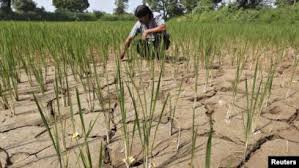 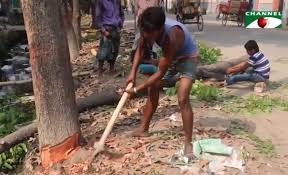 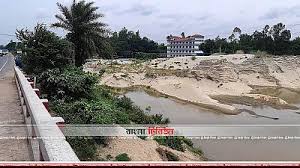 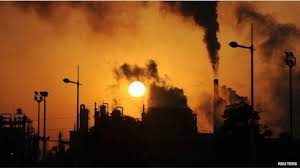 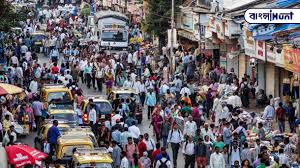 গ্রিন হাউজ গ্যাসের প্রভাব ।
অতিরিক্ত জনসংখ্যা বৃদ্ধি ।
অপরিকল্পিত উন্নয়ন ।
অকারনে গাছপালা নিধন  ।
নদ-নদী ভরাট করা ।
খরা সৃষ্টির কারণ
অতিরিক্ত জনসংখ্যা বৃদ্ধি ।
অপরিকল্পিত উন্নয়ন ।
জলবায়ু পরিবর্তন ।
গাছপালা কেটে ফেলা।
নদ-নদী ভরাট করা ।
গভীর নলকূপের সাহায্যে ভূগর্ভের পানি মাত্রাতিরিক্ত উত্তোলন।
ওজন স্তরের ক্ষয় ।
গ্রিন হাউজ গ্যাসের প্রভাব ।
পানি সংরক্ষণ প্রক্রিয়ার  অভাব ।
খরা প্রতিরোধের উপায়
জনসংখ্যা বৃদ্ধির হার নিয়ন্ত্রন ।
পুকুর, নদ-নদী ,খাল-বিল খনন করা ।
যে সকল ফসল উৎপাদনে বেশি পানি লাগে তা চাষে নিরুৎসাহিত করা।
পানির সরবরাহ বাড়ানো ।
অকারনে গাছপালা নিধন বন্ধ এবং গাছপালা লাগানো ।
একক কাজ
খরা সৃষ্টির জন্য দ্বায়ী কারা ?
বাংলাদেশে কত সালে সবচেয়ে ভয়াবহ বন্যা হয় ?
বন্যায় আমাদের করনীয় কি?
বাংলাদেশের কতটি নদীর উৎপত্তিস্থল ভারত?
ব্রিটিশরা একটানা দুই সপ্তাহ কত মিলিমিটারের কম বৃষ্টিপাত হলে খরা বলে ?
ভিডিওটি  লক্ষ্য করি
ঘুর্নিঝড়
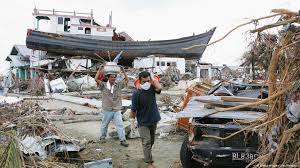 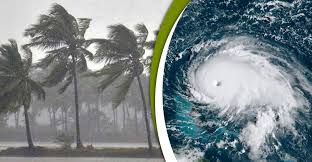 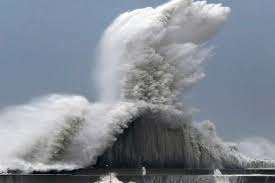 সাইক্লোন শব্দটি এসেছে গ্রিক শব্দ “ Kyklos” থেকে যার অর্থ হলো Coil of Snakes বা সাপের কুন্ডলী । নিম্নচাপের কারনে যখন বাতাস প্রচন্ড গতিবেগে ঘুরতে থাকে তখন তাকে ঘুর্নিঝড় বা সাইক্লোন বলে । আমেরিকাতে এটিকে হ্যারিকেন এবং দূরপ্রাচ্যের দেশগুলোতে এটিকে টাইফুন বলে । বাংলাদেশে ১৯৬০,১৯৬১,১৯৬৩,১৯৬৫,১৯৭০,১৯৮৫,১৯৯১,২০০৭ ও ২০০৯ সালে প্রলয়ংকারী সাইক্লোন  হয় । এর মধ্যে ১৯৭০ সালের সাইক্লোনটি ছিল সর্বকালের সবচেয়ে প্রলয়ংকারী সাইক্লোন হিসাবে পৃথিবীর ইতিহাসে চিহ্নিত হয়েছে ।
ঘুর্নিঝড়  সৃষ্টির কারণ
নিন্মচাপ সৃষ্টির কারনে সাইক্লোন সৃষ্টি হয়
উচ্চতাপমাত্রার কারনে সাইক্লোন সৃষ্টি হয়
ঘুর্নিঝড় প্রতিরোধের উপায়
ঘুর্ণিঝড়ের পূর্বাভাস প্রক্রিয়া জোরদার করতে হবে ।
ঘুর্ণিঝড় প্রবন এলাকায় উঁচু করে মজবুত আশ্রয়কেন্দ্র তৈরি করতে কতে হবে ।
ঘুর্ণিঝড়ের নিচু এলাকায় বসবাসরত মানুষকে নিরাপদ আশ্রয়স্থলে সরিয়ে নিতে হবে ।
জলোচ্ছ্বাস ঠেকানোর জন্য উপকূলীয় এলাকায় বাঁধ তৈরি করতে হবে ।
ঘুর্ণিঝড় প্রবন এলাকায় প্রচুর গাছপালা লাগাতে হবে ।
দলীয় কাজ
বন্যা প্রতিরোধের  ৩টি উপায় লিখ ।
ঘূর্ণিঝড় কিভাবে সৃষ্টি হয় তা লিখ।
উপরের তিনটি  প্রাকৃতিক দুর্যোগের মধ্যে কোনটি বেশি ক্ষতিকর তা ব্যাখ্যা কর ।
মূল্যায়ন
চিত্র গুলো পর্যবেক্ষণ করে নিচের সংক্ষিপ্ত প্রশ্নগুলোর উত্তর দাও।
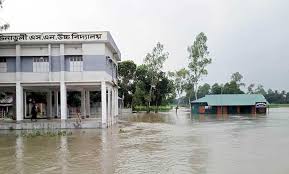 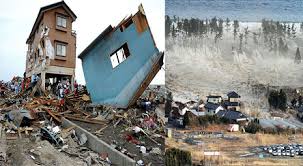 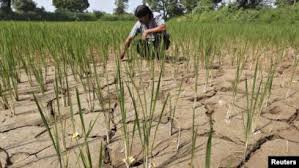 ১.
১ম চিত্রটি কোন ধরনের দূর্যোগ  ?
২.
২য় চিত্রে কি  ঘটেছে ?
৩.
৩য় চিত্রটির জন্য কি পদক্ষেপ নিতে হবে ?
৪.
তিনটি চিত্রের মধ্যে কোনটি বেশি ধ্বংসাতক   ?
5.
উপরের চিত্রটির জন্য দ্বায়ী কারা ?
১. প্রাকৃতিক দূর্যোগ  ।
উত্তরগুলো জেনে নিই
২. ঘূর্নিঝড়ের কারনে ঘর –বাড়ি ভেঙে গেছে  ।
৩. যে সকল ফসল উৎপাদনে বেশি পানি লাগে তা চাষে নিরুৎসাহিত করা।
4. ৩য় টি অর্থাৎ সাইক্লোন  ।
5. মানুষ দ্বায়ী  ।
বহুনির্বাচণী প্রশ্ন
১. কোন সাইক্লোনটি ছিল সর্বকালের সবচেয়ে প্রলয়ংকারী সাইক্লোন ?
ক. ১৯৬১ সালের খ. ১৯৬৫সালের  গ. ১৯৭০সালের  ঘ. ১৯৮৫ সালের
বাড়ির কাজ
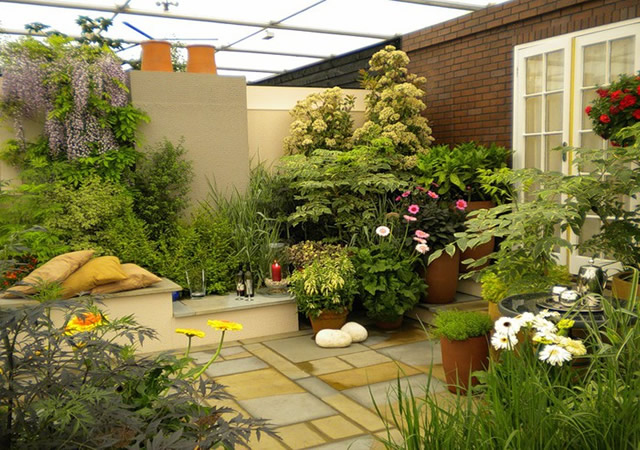 উপরের তিনটি দুর্যোগ থেকে আমাদের রক্ষা পেতে জনগনকে  কোনকোন দিকে সতর্ক থাকতে উদ্বুদ্ধ করবে তা লিখ ।
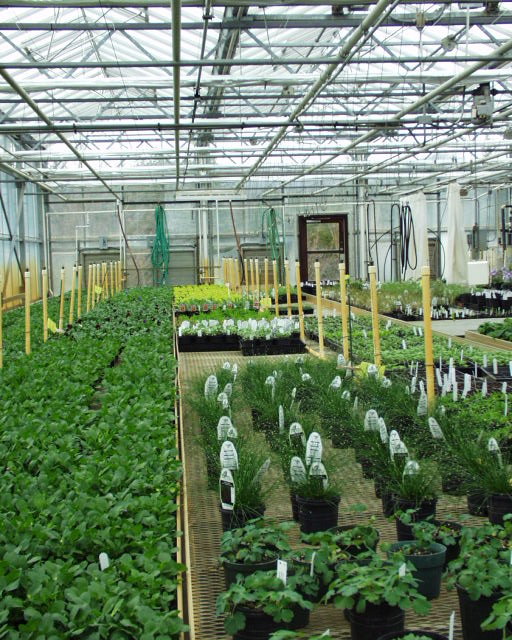 আজকের ক্লাসে সকলকে ধন্যবাদ